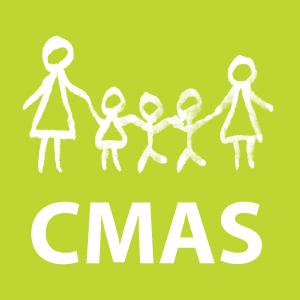 What to look for in a child-centred CNC program: PART II will begin shortly
Topics will include:
What to look for in your child-centred CNC program
The power of conversation
What it means to be a child centred administrator
And a new checklist/tool for CNC administrators that includes conversation starters for you to use with your CNC staff!
What to look for in a child-centred CNC program
PART II
Rachel Brophy
Ph.D. RECE
Welcome and Introduction
Key concepts
Addressing some feedback from the fall
New! Checklist/Conversation tool for Administrators
Things to observe
The power of conversation, things to discuss
Common challenges and suggestions
Resources & Links
Summary and Questions for Reflection
Key Concepts
Child centred practice and programming

Play based learning

Using the checklist as a tool to support your play based child centred CNC programs
[Speaker Notes: Review these key concepts as a starting point for the webinar

A child-centred program places the child at the centre of their learning process. The child is an active participant in their own learning. The program is play-based, the child has choices of learning activities, the families are seen as knowledgeable and important, and the educator acts as a facilitator of learning.

Play based learning
Using the checklist as a tool – the]
Checklist & New Developments
Suggestions of how and when the checklist can be used by SDRs and CNC staff:

Place in a binder for easy access
 Post on the wall in the room so it can be seen and referred to throughout the day 
 Use it as a guideline when setting up the program in the morning
 Make sections of the checklist part of a daily or weekly routine and conversation with other staff
 Find a way to indicate which things are consistently present, and which things seem more challenging. Discuss the ones that are more challenging with each other and with the administrator to do some problem solving
[Speaker Notes: Thank you for all the feedback on the checklist. Great to hear to the different ways people are using it. 

For SDRs the most significant piece of feedback was a request to provide some suggestions of when and how to use it

Here are some ideas …]
NEW! Child Centred Care Checklist for Administrators
How to be a child centred administrator?

Things to observe

The power of conversation, things to discuss
[Speaker Notes: We have created a second checklist/tool specifically to support Administrators

I will go into the details of these things shortly 

The way this checklist is organized is
	1)  first with a focus on things to observe when you visit and spend time in the programs.
	2) How to intentional make conversation part of the work. That admins and CNC staff will talk about how child centrednes is at the heart of the program and also
	3)  Ultimately – it is about how to be a child centred administrator – both a question and a goal]
What to look for in the ENVIRONMENT	The physical space and arrangement, the materials, the décor
play and learning materials are accessible and available to children 
materials are well organized, labeled and easy to find and put away 
children’s artwork, creations, projects are on display and within the children’s view 
each child has their own space in the playroom (ex. cubbie) to build a sense of belonging 
each child sees evidence of themselves and their family in the environment (representations, real images, photos and albums, storybooks, artwork, and pretend play props that are similar to things from home)
[Speaker Notes: Here is a discussion of things to observe in the environment. When you visit here are things to look at in he physical space and arrangement, the materials, the décor

Play materials are on low shelves and in containers that children can pull out or move on their own, autonomously or with minor assistance
  
Play materials are in clear bins and/or  with open tops and have labels (words plus pictures) and have a spot they always return to

Art gallery, bulletin boards that contain things children have made (drawn, painted, glued scribbled). These are changed often to reflect new creations.\Other forms of documentation in the room – books that contain children’s work and/or photos of them playing and learning. Children and see and access these things on their own.

Children have their own space and evidence of themselves in the room – ex. cubbies with picture and names, birthday boards, nametags for learning centres, portfolios, pictures of them in documentation on the walls, in books, their names are printed in multiple spots

Story books have families and children that are representative of the families and children in the room (family construct, race, ethnicity, language, living conditions), dolls are of a variety of races, images of the actual children and their families are posted around the room, words in the child’s home language are posted, dual language books in the child’s home language are available, toys represent the children and play materials are familiar (food boxes, dress up cloths etc)]
What to look for in the ENVIRONMENT	The physical space and arrangement, the materials, the décor
the room is arranged with play-based learning centres that are clearly distinguished and labelled 
there is a place for families to sit and interact with their children and CNC staff 
the room is arranged with clear boundaries, traffic patterns and self-contained learning experiences 
children can see CNC staff and use them as a resource if needed 
the room has areas for active play, for focused play and for quiet activities
[Speaker Notes: There are distinct learning centres in the room. They are all play based and open ended. They are clearly labelled and organized. Usually these consist of: Block/Construction Centre, Drama/House Centre, Art Centre, Library/Book Centre, Sensory Table/Area. Some common additional centres include: Music Centre, Science Centre, Cognitive & Manipulatives Centre
   
Couch or comfy pillows, adult sized chairs, benches where families are welcome to sit and play, read or feed their children

Learning centres and areas are distinguished by carpets, arrangement of shelves, labelling and materials. It lets children know what can happen in that centre, how many people can play. Furniture is arranged to reduce running and it is clear how to move around the room.
 
Staff are available and seen from all learning centres – the challenge is of course to make things distinct without completely closing them off

Areas that are larger – like the carpet area in the block centre offer a space for larger groups to play in either parallel, associative or cooperative play.  Two small comfy chairs by the book area or 4 chairs and table at the art centre offer an opportunity for small groups to do focused play.  The varied arrangement offers different messages about the type of play that can occur in different spaces]
What to look for in the INTERACTIONS	
Roles, responsibilities and relationships in the program
These are observable and can be completed like a checklist but sometimes they are challenging to see in one observation. So, they also may make for great springboards for conversation with program staff
What to look for in the INTERACTIONS	
Roles, responsibilities and relationships in the program
Children have opportunity to: 
use their bodies and their senses, explore, have fun 
play at various learning centres 
work independently 
work alongside others in developmentally appropriate ways 
problem solve independently 
create, imagine, be messy, go outside, build, pretend, and represent their thinking in multiple forms 
see themselves represented in play materials, books and images in the room 
express their emotions and share their thinking
[Speaker Notes: opportunity for many sensor[ motor experiences – play dough, water, sand, music, dancing, finger painting. There is laughter, joy in the room. There is time to experiment and explore materials rather than just completing tasks

There is choice and process for deciding where to play. Children get a chance to play in a variety of places throughout the day and change where they want to play and with what and whom. All of this dependent on age, development, group dynamics and individual needs

Opportunity to play and explore on their own. Using autonomy, taking initiative to choose where and how to play. Intrinsically motivated choices
 
Be social with other children in ways that are dev. app. Parallel play experiences set up for parallel players. Circle time for example is designed in a way that children can participate in meaningful ways that are achievable based on their dev. abilities.

Time to solve problems they encounter with others and in their play and figure them out (how to put on their boots, how to turn the page of a book, how to fit pieces into the puzzle)

Lots of opportunity for representation and use of imagination – through the materials provided but also in conversation about their ideas, theories. Time for narrative and story telling. 

Once again  - 
Story books have families and children that are representative of the families and children in the room (family construct, race, ethnicity, language, living conditions), dolls are of a variety of races, images of the actual children and their families are posted around the room, words in the child’s home language are posted, dual language books in the child’s home language are available, toys represent the children and play materials are familiar (food boxes, dress up cloths etc)

And children notice this, talk about it, CNC staff draw attention to these representations

Lots of emotional vocabulary is used – a range of words and ideas]
What to look for in the INTERACTIONS	Roles, responsibilities and relationships in the program
Families: 
are welcome in the CNC program – they are greeted, and there are places for them to sit 
have conversations with CNC staff who know and use their names 
are greeted in their home language and/or with a familiar greeting 
see the things their children make, create and play with
[Speaker Notes: Families are greeted. Their names are used. Greetings in their home language or in a some kind of familiar way. Small conversations occur on a regular basis.  

Children’s creations, constructions, artwork, ideas are present, documented and posted. CNC staff also show and direct parents to view these things and have conversations with them about it]
What to look for in the INTERACTIONSRoles, responsibilities and relationships in the program
CNC Staff: 
know children’s names and call them by their names during interactions 
interact with children through conversation, shared exploration, genuine praise, songs & stories 
get down to the children’s level 
respond to children’s questions and needs - even when they don’t have a shared language 
are responsive in the moment and follow children’s lead to create spontaneous curriculum 
assess, anticipate and extend children’s learning 
engage in play and ask open ended questions 
provide a balance between child led, child initiated and caregiver supported learning 
create opportunity for children to be spontaneous and to direct their own play experiences and then sometimes joining them, but on their terms (not taking over and directing) 
help children to establish and maintain limits during play
[Speaker Notes: Using children’s given names, in their language

CNC staff are sitting on the floor, at the tables, playing with children, at their eye level

They engage in exploration of play materials with children. They sing songs, they read story books spontaneously and in planned ways, they offer real observations and compliments to children about their discoveries and ideas ex. “Wow! Rachel you are using so much red paint! Tell me about your picture!” “ Sherrika you did a great job picking up all the blocks and putting them back in the basket!”

Responsive interactions – CNC staff have open body language and show they are in tune with children by responding to all forms of communication – sounds, cries, gazes, attempts at language, words, questions in meaningful ways

Spontaneous curriculum – fire truck goes by the playground, or it starts to snow then what to the staff do ….?

Find ways to help children stay engaged  = add more materials, move the experience to another centre, ask open ended questions ex. “Can you tell me about that?”  “What is your idea?” “ How did you figure that out?” Why did you put this here?”

Knowing when to let children play with each other, and when to join and support, when to intervene and guide children’s positive behaviour]
The power of conversation	Topics to discuss with your SDR and CNC staff
Value of conversation for self-reflection, growth, and support of your child-centred program

The next few slides transform the checklist points around curriculum into questions that will promote discussion
Conversations about CURRICULUM	Planned and spontaneous play based learning experiences
Are the activities planned based on observations of children, their interests and emerging skills, strengths and needs, understanding and capacity? 
How do you ensure the focus is children learning through play?
Are things planned for the group and for individual children?
Do you take into account the children’s need to pursue their own interests and play experiences? How so?
In what way are the linguistic, cultural and social contexts of children and their families valued?
How do CNC Staff assess, anticipate and extend children’s learning?
[Speaker Notes: While some things are easily observed when you enter a program other things require more space, time to truly see the ways in which they are happening. 

These questions are send as conversation starters that should enable you to create a some natural conversation with CNC staff about how they are working to create a child centered program. Some of these conversations may result in a walk around the room to look at materials, artwork, arrangements and bring to life the things that happen in the program   

 Chat and find out about how and when they are observing , where and how they are writing their observations. Talk together about some examples of plans based on observations of children playing.
 Find time to talk about how children learn things through play
 What are the ways that children have choices about play and how are the things they are interested reflected in the curriculum?
 Share examples of]
Conversations about CURRICULUM	Planned and spontaneous play based learning experiences
Do you provide opportunity for learning and development in all developmental domains (social/emotional, cognitive, speech/language, fine motor, gross motor) ?
In what ways do children see themselves and their family represented in the space and play materials?
Do materials include loose parts & open-ended materials ? What are some of these?
Where and how does your program includes literacy and numeracy? 
How are you providing ongoing opportunities for children to represent and share what they are learning ?
Are the play experiences open-ended ?
How are you documenting children’s learning and sharing it with children and their families in ways that they can understand?
[Speaker Notes: Chat and share examples of how there are curriculum experiences that support children’s skills in many areas
Talk about how CNC staff notice how children and their families engage with these things  - Story books have families and children that are representative of the families and children in the room (family construct, race, ethnicity, language, living conditions), dolls are of a variety of races, images of the actual children and their families are posted around the room, words in the child’s home language are posted, dual language books in the child’s home language are available, toys represent the children and play materials are familiar (food boxes, dress up cloths etc)
 What kinds of loose parts and open ended things are available and how to children interact with these things? How do they play and play differently? 
 What kinds of creations are children making – drawings, paintings, structures, plays, songs, stories ? 

A tour around the room might help to highlight many of these great things and encourage the conversation.]
Conversations about CURRICULUM	Planned and spontaneous play based learning experiences
Children:
In what way to do children have the opportunity to make choices and decisions? 
How are children able to initiate and direct their own play?
Are children given opportunity to play at a level that is developmentally appropriate but also try out achievable challenges ?
 
Families: 
How do you engage in regular communication with families about what their children are learning and doing ?
In what ways do you encourage and assist families to ask questions and learn more about play based learning and their children’s development?
Common challenges and suggestions
Finding meaningful ways to communicate the value of child-centred programs and play based learning with families

Exploring and explaining the connection between child centred, play-based learning and methods of positive behaviour guidance

Meeting the needs of such a diverse group of families through one program
[Speaker Notes: Here are some common challenges that come up in programs. 

Often times families come to us with a very different understanding of success, of play, of learning. They also come with their own goals and desires for their children. And so we must work very hard to share the ideas and value of play based learing and child centred practice without being condescending to their own understanding of teaching and learning. Often times the best way is to show them the things that are happening in the program, in the room.

Find ways to build understanding of how developmentally appropriate and meaningful play experiences have a positive impact on behaviour.  

Finding time to support each individual child and family]
Some resources and links
Loose Parts: What does it mean?
What is Play Based Learning
Play based learning in a culture of inquiry
What to look for in a child-centered program: A helpful tool for CNC Administrators
[Speaker Notes: Opal Play 
https://outdoorplayandlearning.org.uk/

Loose Parts. What does it mean?
http://bkc-od-media.vmhost.psu.edu/documents/tips1107.pdf

Play based learning in a culture of inquiry
https://www.ontario.ca/document/kindergarten-program-2016/play-based-learning-culture-inquiry

What is Play Based Learning
https://www.ece.gov.nt.ca/sites/ece/files/resources/fact_sheet_-_play_based_learning_en.pdf]
Questions & Reflection
[Speaker Notes: Would be great if the team had some questions that are in line with the support you want to provide or things you know would benefit from being addressed.]